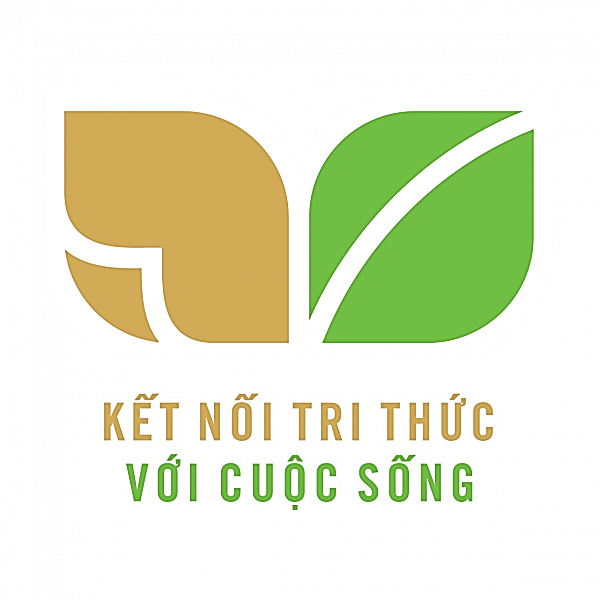 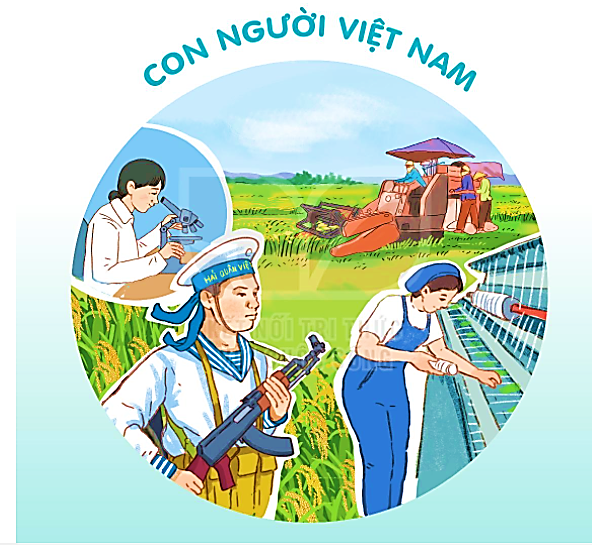 BÓP NÁT QUẢ CAM
BÀI 23
BÀI 23
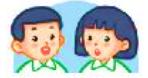 Nói tên một người anh hùng nhỏ tuổi mà em biết.
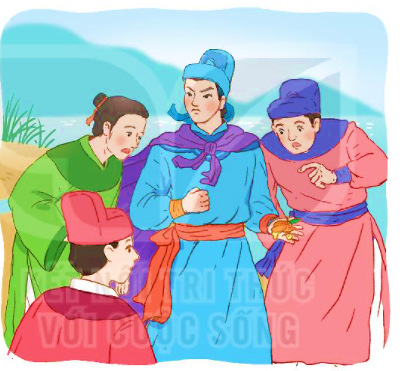 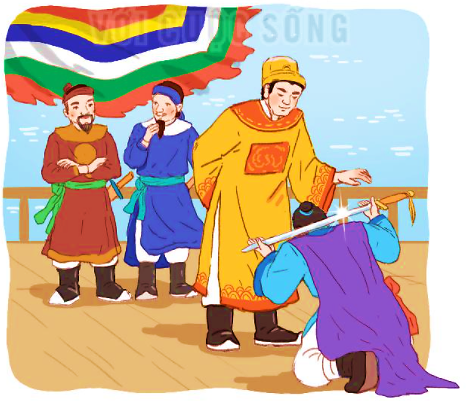 BÓP NÁT QUẢ CAM
BÀI 23
BÀI 23
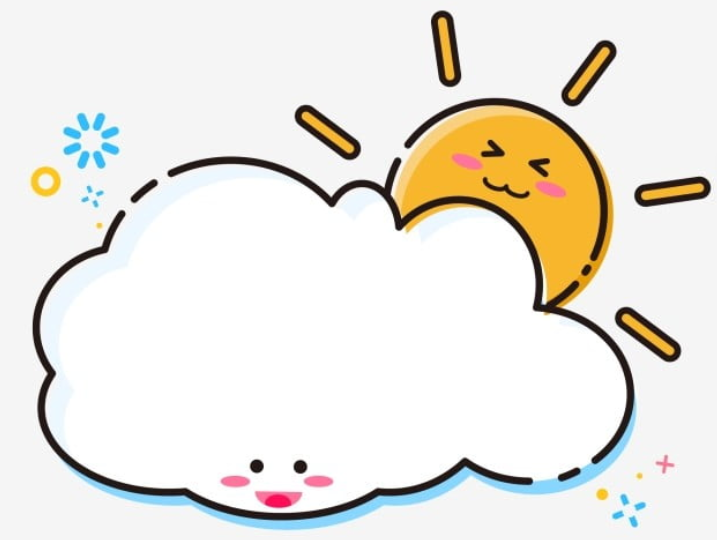 TIẾT 1 – 2
ĐỌC
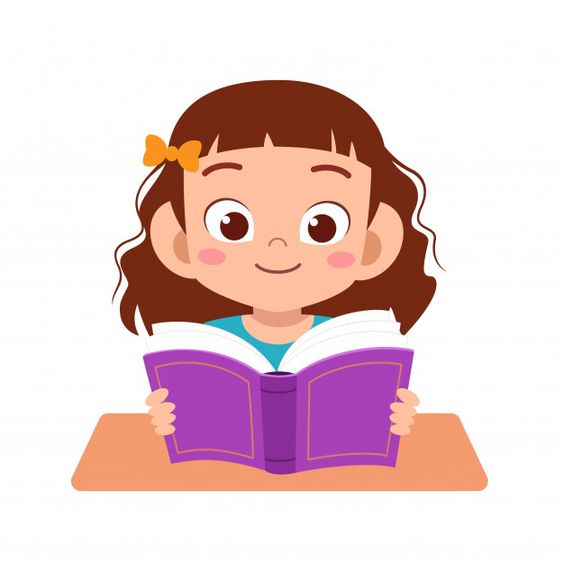 BÓP NÁT QUẢ CAM
ĐỌC
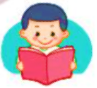 Giặc Nguyên cho sứ thần sang giả vờ mượn đường để xâm chiếm nước ta. Thấy sự giặc ngang ngược, Trần Quốc Toản vô cùng căm giận.
Biết vua họp bàn việc nước dưới thuyền rồng. Quốc Toản quyết đợi gặp nhà vua xin đánh giặc. Đợi mãi không gặp được vua, cậu liều chết xô mấy người lính gác, xăm xăm xuống biển.
Gặp vua, Quốc Toản quỳ xuống tâu:
Cho giặc mượn đường là mất nước. Xin bệ hạ cho đánh!
Nói xong, cậu tự đặt thanh gươm lên gáy, xin chịu tội.
Vua cho Quốc Toản đứng dậy, ôn tồn bảo:
Quốc Toản làm trái phép nước, lẽ ra phải trị tội. Nhưng còn trẻ mà đã biết lo việc nước, ta có lời khen.
Nói rồi, vua ban cho Quốc Toản một quả cam.
Quốc Toản ấm ức bước lên bờ: “ Vua ban cho cam quý nhưng xem ta như trẻ con, không cho dự bàn việc nước”. Nghĩ đến quân giặc ngang ngược, cậu nghiến răng, hai bàn tay bóp chặt.
Khi trở ra, Quốc Toản xoè tay cho mọi người xem cam quý. Nhưng quả cam đã nát từ bao giờ.
				(Theo Nguyễn Huy Tưởng)
ĐỌC
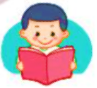 Từ ngữ
Giặc Nguyên
: giặc từ phương Bắc.
Trần Quốc Toản (1267 – 1285)
: một thiếu niên anh
hùng, tham gia kháng chiến chống giặc Nguyên.
BÓP NÁT QUẢ CAM
ĐỌC
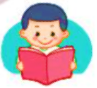 Giặc Nguyên cho sứ thần sang giả vờ mượn đường để xâm chiếm nước ta. Thấy sự giặc ngang ngược, Trần Quốc Toản vô cùng căm giận.
     Biết vua họp bàn việc nước dưới thuyền rồng. Quốc Toản quyết đợi gặp nhà vua xin đánh giặc. Đợi mãi không gặp được vua, cậu liều chết xô mấy người lính gác, xăm xăm xuống bến.
     Gặp vua, Quốc Toản quỳ xuống tâu:
Cho giặc mượn đường là mất nước. Xin bệ hạ cho đánh!
Nói xong, cậu tự đặt thanh gươm lên gáy, xin chịu tội.
     Vua cho Quốc Toản đứng dậy, ôn tồn bảo:
Quốc Toản làm trái phép nước, lẽ ra phải trị tội. Nhưng còn trẻ mà đã biết lo việc nước, ta có lời khen.
     Nói rồi, vua ban cho Quốc Toản một quả cam.
     Quốc Toản ấm ức bước lên bờ: “ Vua ban cho cam quý nhưng xem ta như trẻ con, không cho dự bàn việc nước”. Nghĩ đến quân giặc ngang ngược, cậu nghiến răng, hai bàn tay bóp chặt.
     Khi trở ra, Quốc Toản xoè tay cho mọi người xem cam quý. Nhưng quả cam đã nát từ bao giờ.
				(Theo Nguyễn Huy Tưởng)
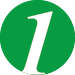 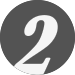 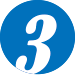 4
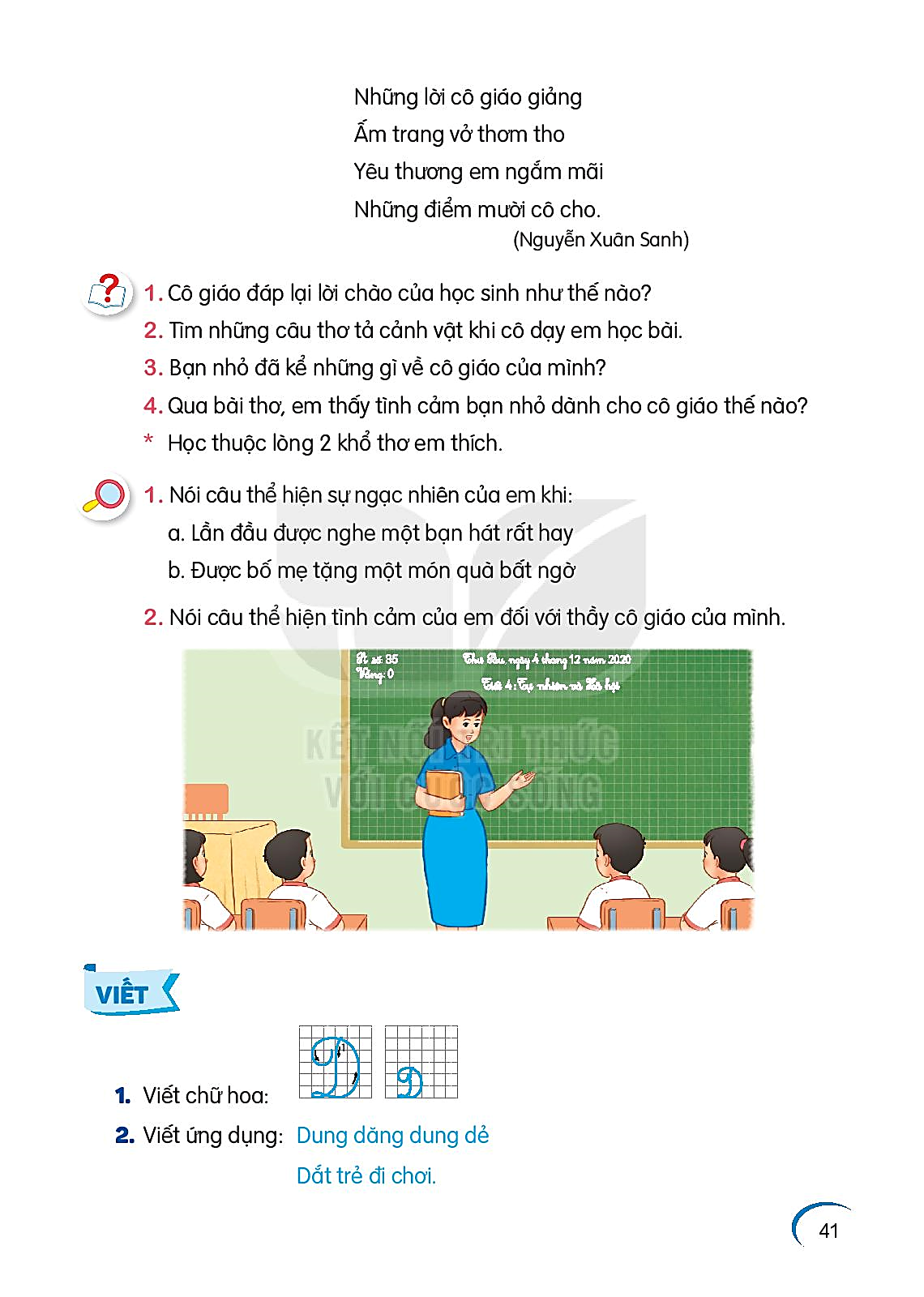 TRẢ LỜI CÂU HỎI
1. Trần Quốc Toản xin gặp vua để làm gì?
 Trần Quốc Toản gặp vua để xin đánh giặc.
2. Tìm chi tiết cho thấy Trần Quốc Toản rất nóng lòng gặp vua?
 Các chi tiết: đợi mãi không gặp được vua, cậu liền xô mấy người lính gác, xăm xăm xuống bến.
3. Vua khen Trần Quốc Toản thế nào?
 Vua khen Trần Quốc Toản còn trẻ mà đã biết lo việc nước.
4. Vì sao được vua khen mà Trần Quốc Toản vẫn ấm ức?
 Trần Quốc Toản được vua khen mà vẫn ấm ức vì nghĩ vua coi mình như trẻ con, không cho dự bàn việc nước.
Việc Trần Quốc Toản vô tình bóp nát quả cam thể hiện điều gì?
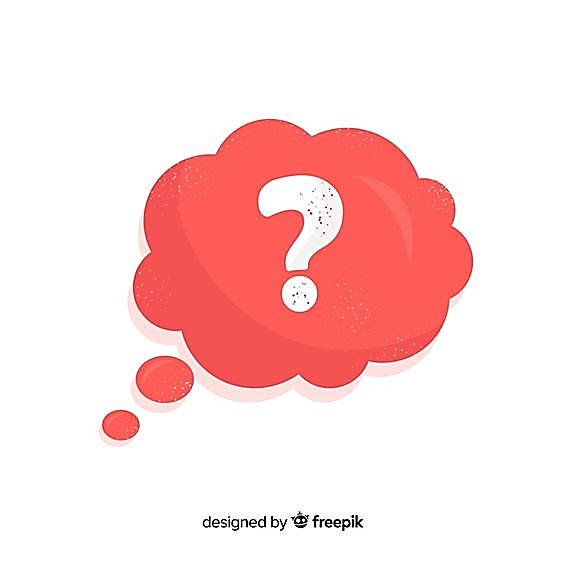  Việc Trần Quốc Toản vô tình bóp nát quả cam thể hiện Quốc Toản rất yêu nước và căm thù giặc.
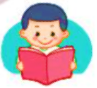 LUYỆN ĐỌC LẠI
BÓP NÁT QUẢ CAM
Giặc Nguyên cho sứ thần sang giả vờ mượn đường để xâm chiếm nước ta. Thấy sự giặc ngang ngược, Trần Quốc Toản vô cùng căm giận.
Biết vua họp bàn việc nước dưới thuyền rồng. Quốc Toản quyết đợi gặp nhà vua xin đánh giặc. Đợi mãi không gặp được vua, cậu liều chết xô mấy người lính gác, xăm xăm xuống biển.
Gặp vua, Quốc Toản quỳ xuống tâu:
Cho giặc mượn đường là mất nước. Xin bệ hạ cho đánh!
Nói xong, cậu tự đặt thanh gươm lên gáy, xin chịu tội.
Vua cho Quốc Toản đứng dậy, ôn tồn bảo:
Quốc Toản làm trái phép nước, lẽ ra phải trị tội. Nhưng còn trẻ mà đã biết lo việc nước, ta có lời khen.
Nói rồi, vua ban cho Quốc Toản một quả cam.
Quốc Toản ấm ức bước lên bờ: “ Vua ban cho cam quý nhưng xem ta như trẻ con, không cho dự bàn việc nước”. Nghĩ đến quân giặc ngang ngược, cậu nghiến răng, hai bàn tay bóp chặt.
Khi trở ra, Quốc Toản xoè tay cho mọi người xem cam quý. Nhưng quả cam đã nát từ bao giờ.
				(Theo Nguyễn Huy Tưởng)
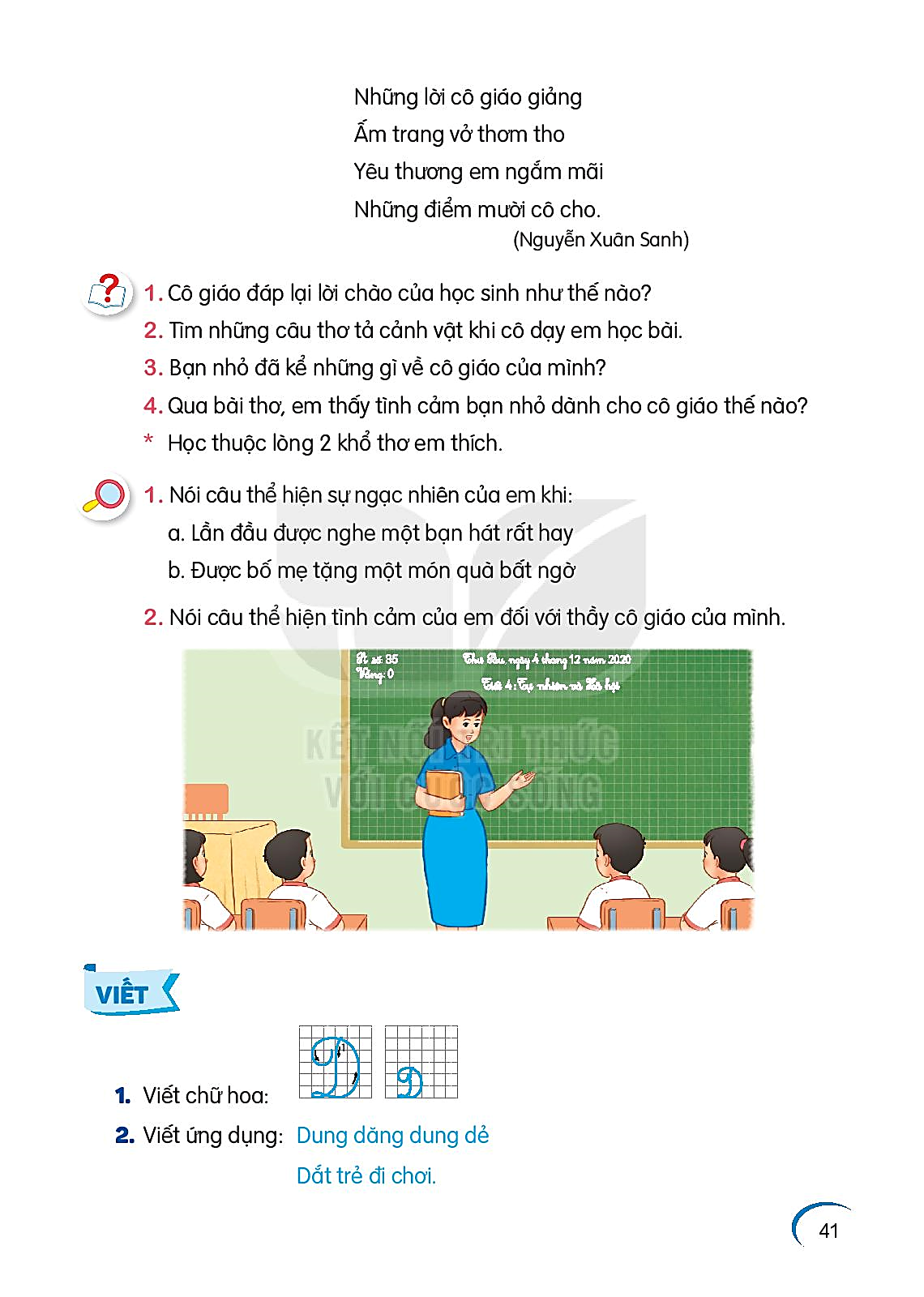 Luyện tập
1. Xếp các từ ngữ dưới đây vào nhóm thích hợp:
vua
thuyền rồng
quả cam
Trần Quốc Toản
thanh gươm
sứ thần
lính
2. Kết hợp ô chữ bên trái với ô chữ bên phải để tạo câu nêu hoạt động.
tuổi trẻ mà dũng cảm.
là một cậu bé có lòng yêu nước.
Trần Quốc Toản
xô mấy người lính gác, xăm xăm xuống bến để gặp vua.
BÓP NÁT QUẢ CAM
BÀI 23
BÀI 23
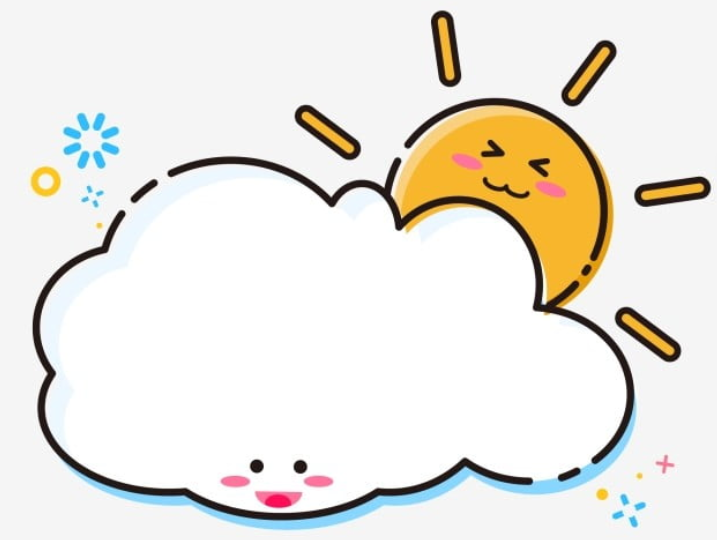 TIẾT 3
VIẾT
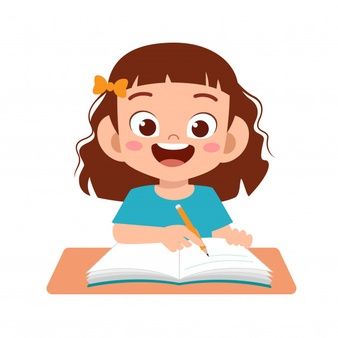 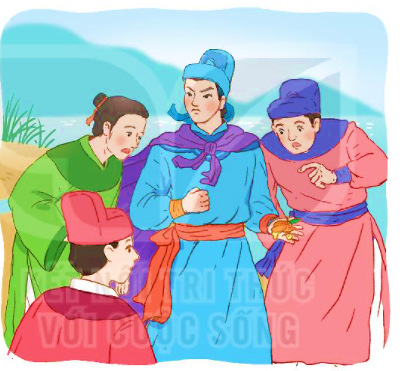 CHỮ HOA Z
Viết chữ hoa Z
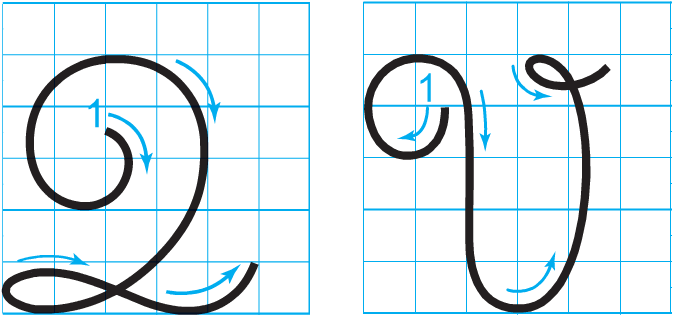 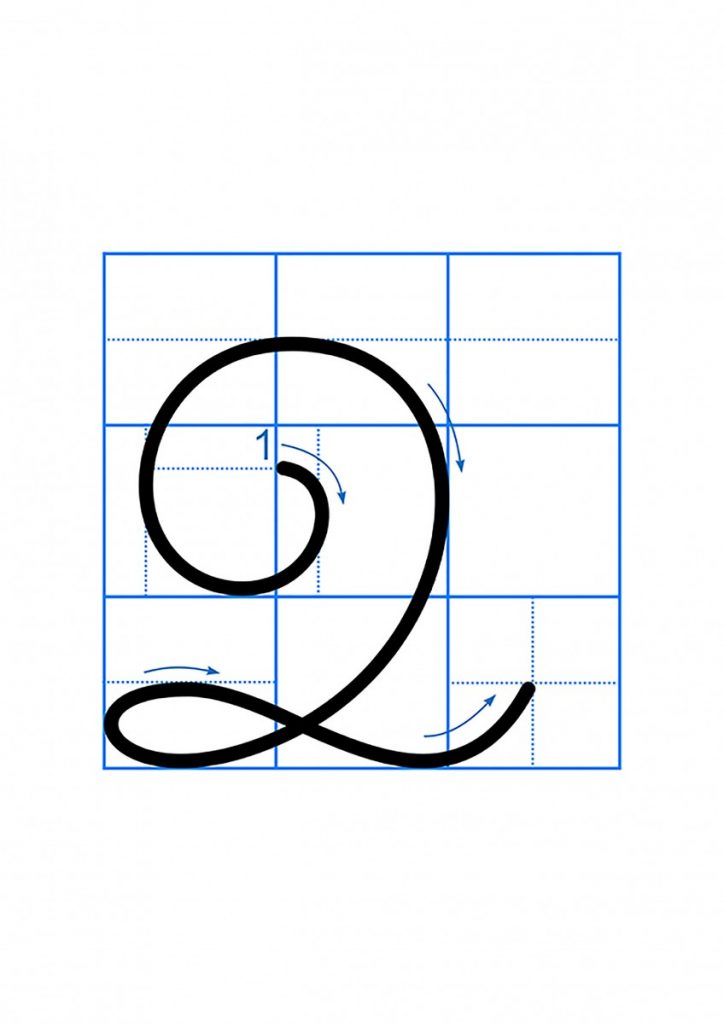 Viết chữ hoa Z (cỡ nhỡ)
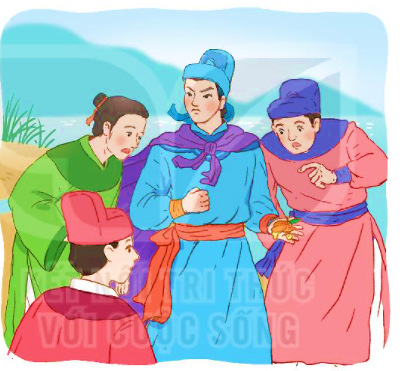 VIẾT ỨNG DỤNG
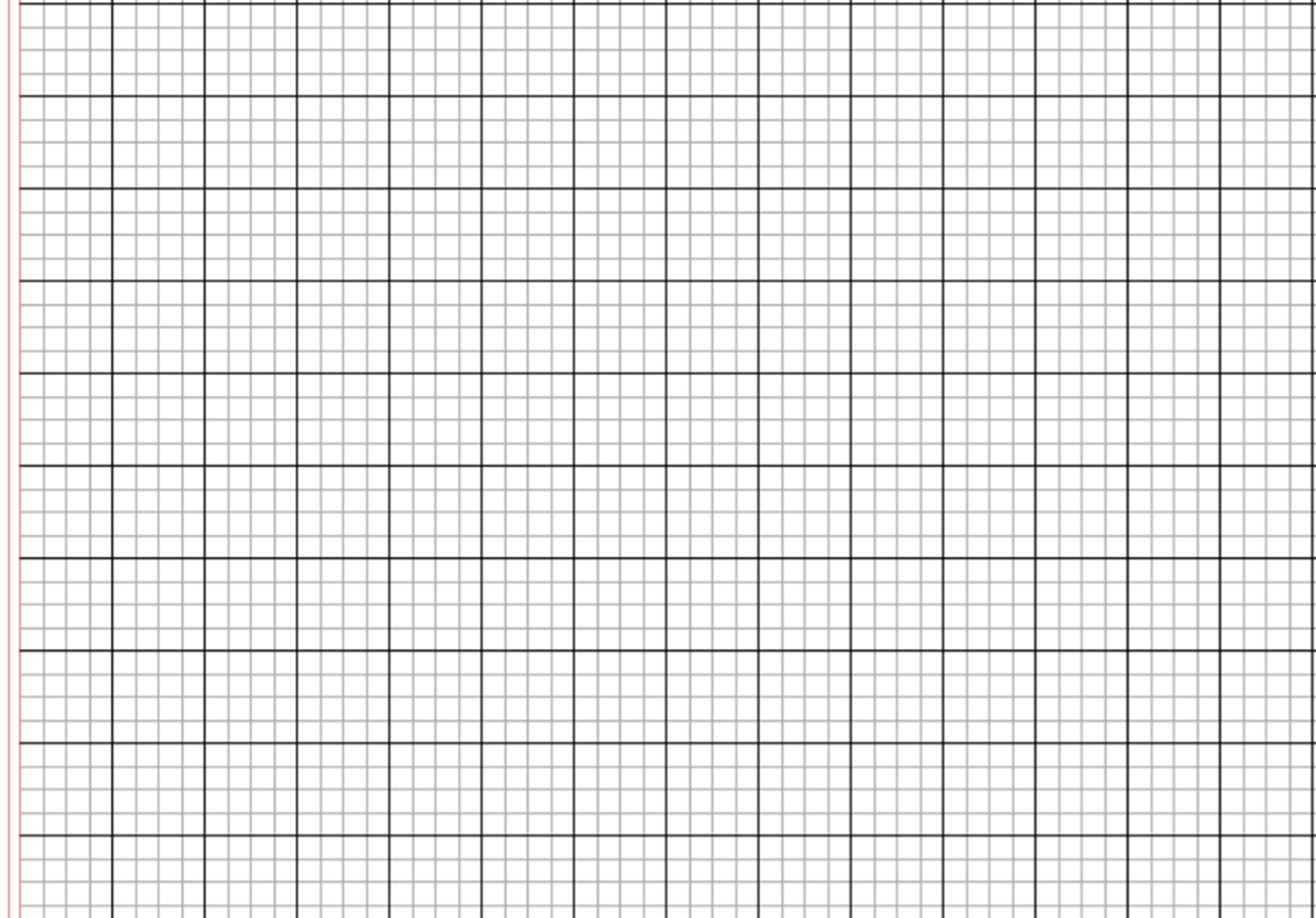 Tǟần ZuǬ Tỏan là wgưƟ aζ hùng ηỏ ǇuĔ.
a. Chữ cái nào được viết hoa? 

b. Khoảng cách giữa các chữ ghi tiếng như thế nào?

c. Những chữ cái nào cao 2.5 li ?
 Chữ Z, T.
 Khoảng cách giữa các chữ ghi tiếng là 1 con chữ o.
 Chữ g, l, h.
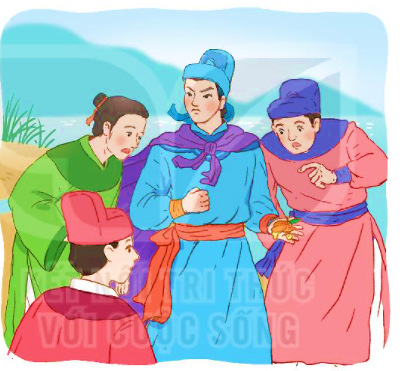 LUYỆN VIẾT VỞ
Học sinh viết vào vở Tập viết 2 tập hai.
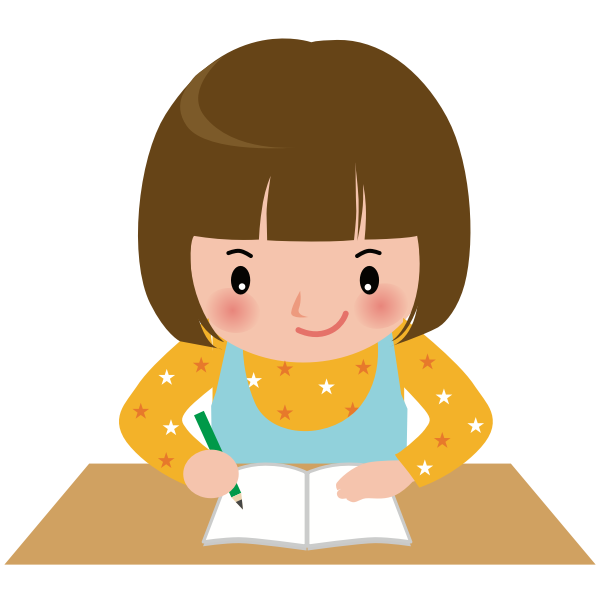 BÓP NÁT QUẢ CAM
BÀI 23
BÀI 23
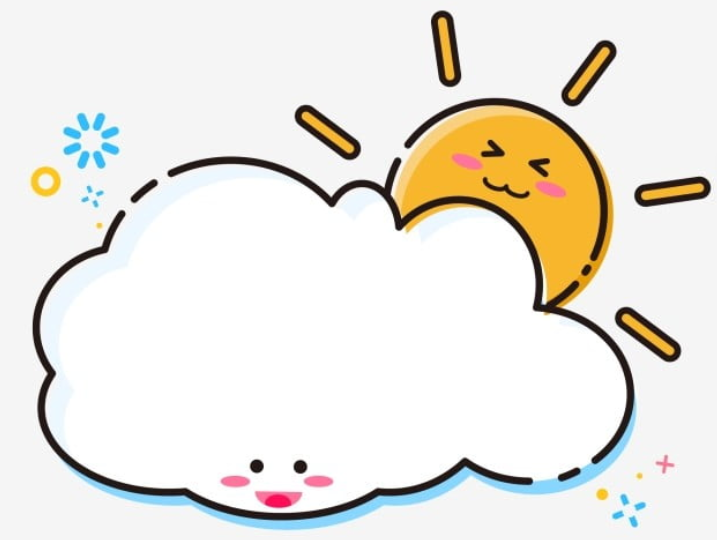 TIẾT 4
NÓI VÀ NGHE
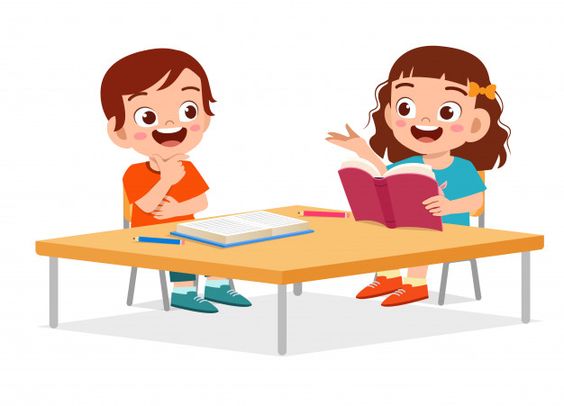 1. Nêu sự việc trong từng tranh.
NHỮNG CÁCH CHÀO ĐỘC ĐÁO
Bóp nát quả cam
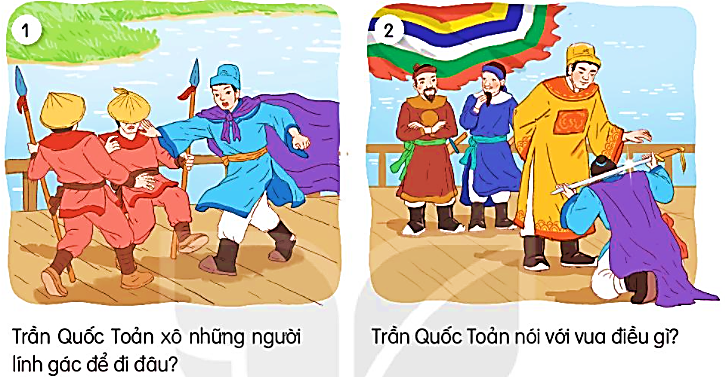 Trần Quốc Toản xô ngã mấy người lính gác để được vào gặp vua, xin đánh giặc.
Trần Quốc Toản tâu với vua: “Cho giặc mượn đường là mất ngước. Xin bệ hạ cho đánh!”
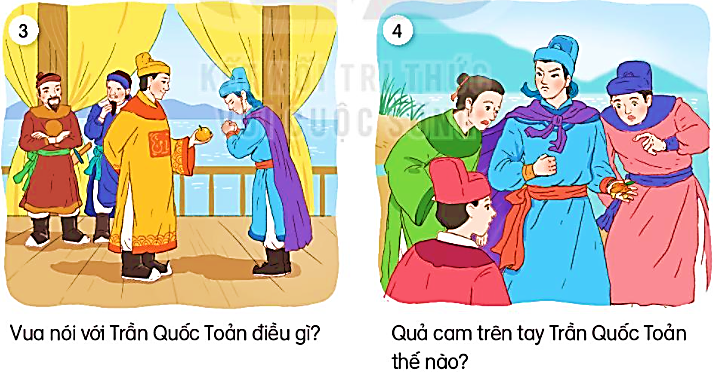 Vua nói: “Quốc Toản làm trái phép nước, lẽ ra phải trị tội. Nhưng còn trẻ mà đã biết lo việc nước, ta có lời khen.
Quốc Toản xòe tay cho mọi người xem quả cam vua ban nhưng quả cam đã nát từ bao giờ.
2. Kể lại từng đoạn của câu chuyện theo tranh.
NHỮNG CÁCH CHÀO ĐỘC ĐÁO
Bóp nát quả cam
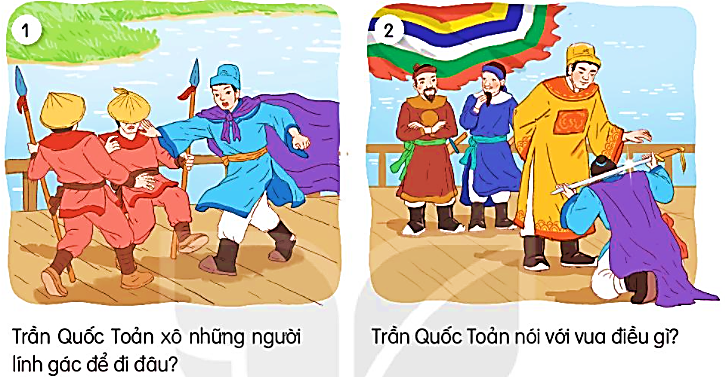 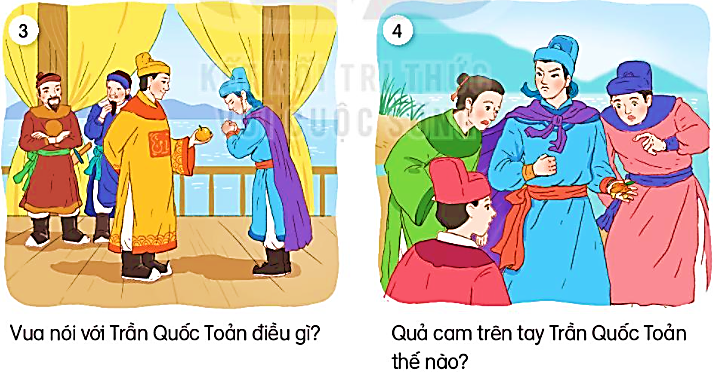 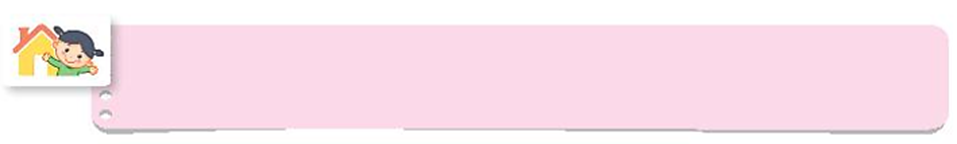 Kể cho người thân về người anh hung nhỏ tuổi Trần Quốc Toản.
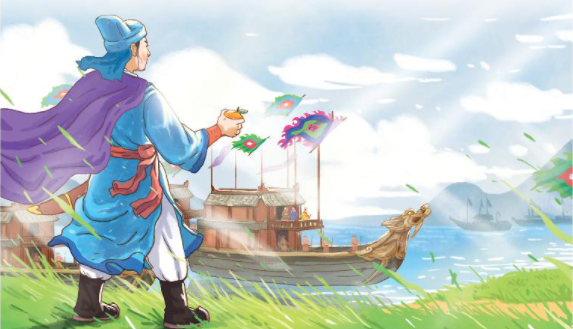